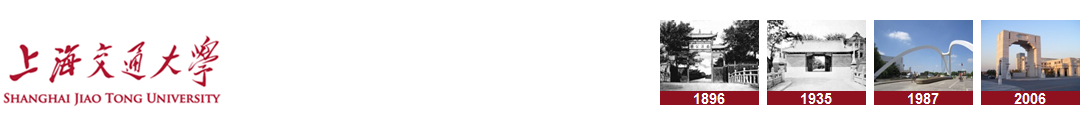 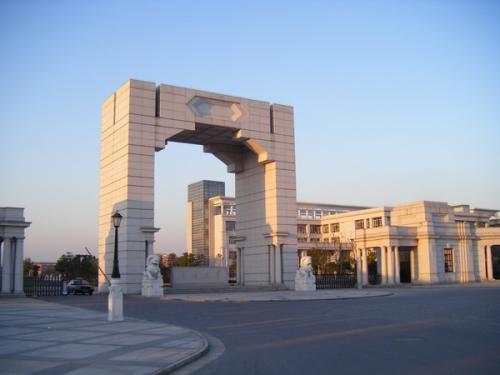 Study on the correction of total suspended particles monitoring results based on machine learning method
Qiaofeng Guo, Zhen Cheng

Shanghai Jiao Tong University
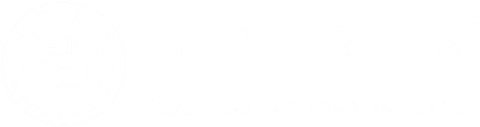 2
CONTENTS
1
Research background
2
Methods and data sources
4
Results of ML models
Analysis of influencing factors
3
5
Conclusion
3
Part 1
Reseach background
—Road dust pollution
Research background
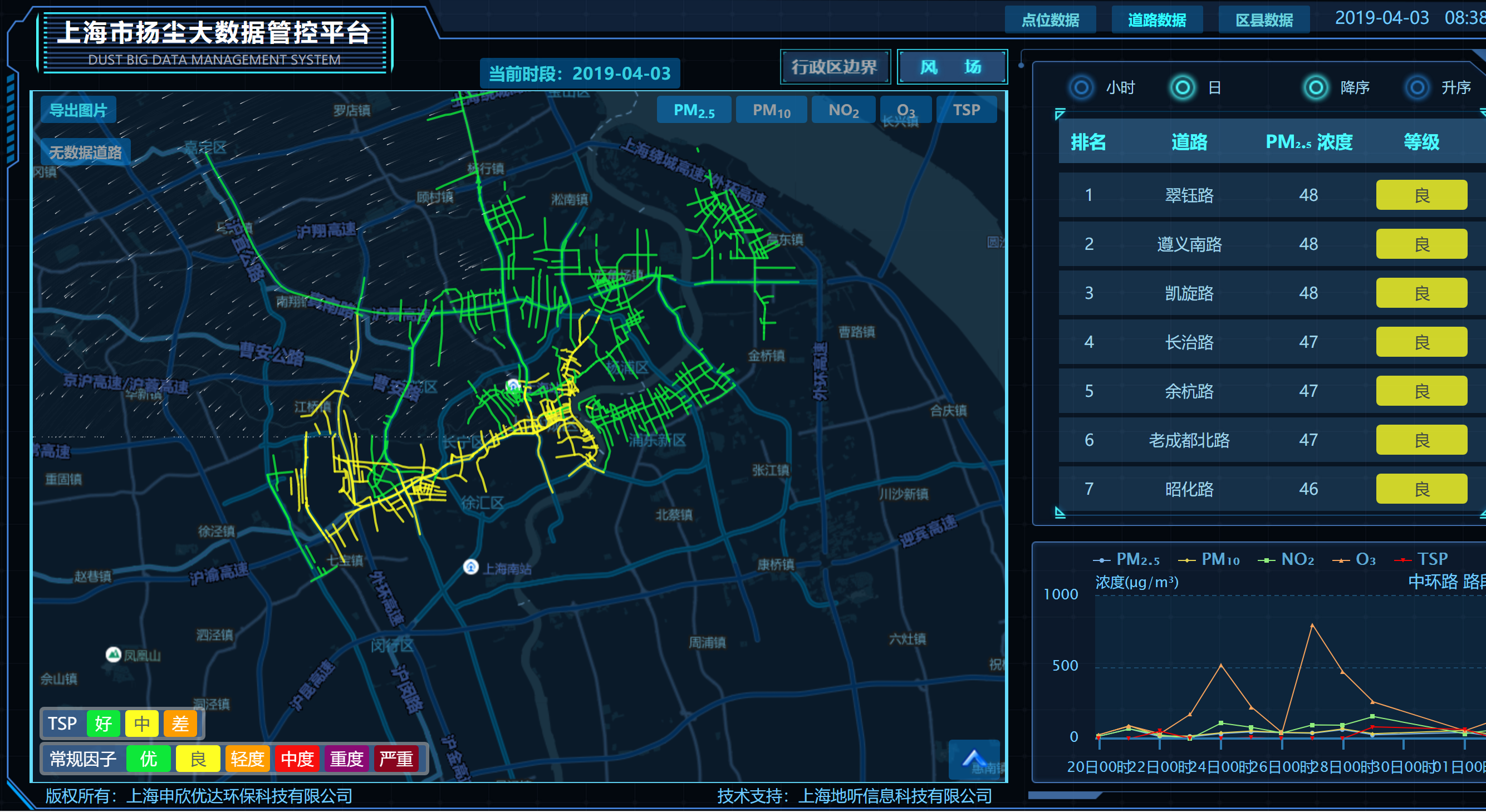 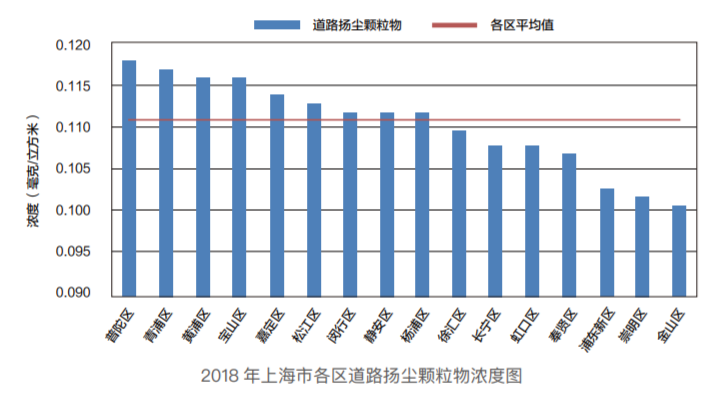 (Dust data online monitoring platform of Shanghai Eureka Environmental Protection Hi-tech., Ltd)
(Bulletin of Shanghai ecological environment, 2018)
From 2018, Shanghai will no longer carry out conventional manual monitoring of regional dust reduction, but instead carry out online monitoring of road dust.

However, there is a big error between the results of the commonly used on-line measurement of TSP light scattering instrument and the results of the weighing method。
—Machine Learning correction
Research background
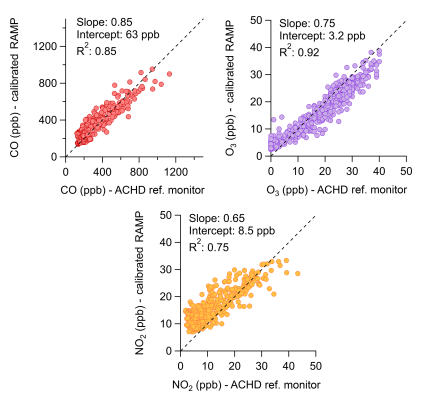 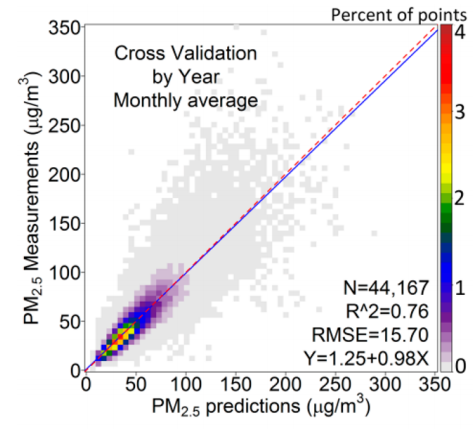 (Xiao et al., ES&T, 2018)
(Zimmerman et al., AMT, 2018)
Machine learning correction / prediction models for fine particles and gaseous pollutants have been studied.
Research Contents
Using machine learning model to correct the TSP measurement result of light scattering monitoring instrument

Using the interpretable tools in machine learning, this paper analyzes the influence of various pollutants and environmental temperature and humidity on the instrument monitoring
Part 2
Methods and data sources
TSP Measurement
—light scattering and gravimetric methods
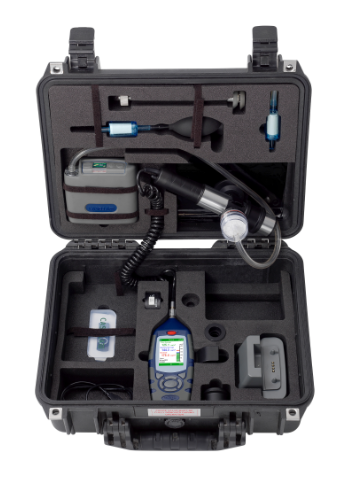 National standard method
GB/T15432-1995
Casella dust monitor
CLE-712
Method
—Machine learning algorithm
INPUT
Casella raw readings
ML Models
OUTPUT
SVM
RF
GBRT
ANN
PM concentrations (PM2.5、PM10)
TSP Gravimetric results
Gaseous pollutants concentrations 
(SO2、NO2、CO、O3)
Tem, RH
Monitoring time (hour)
Method
—Interpretable tools (RF importance analysis)
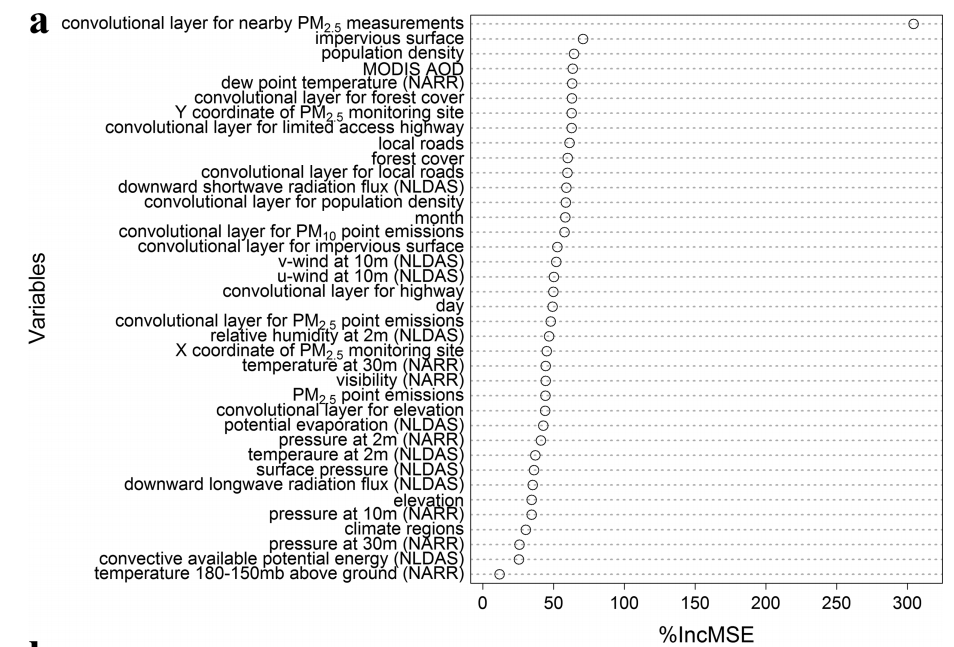 (Hu et al., ES&T, 2017)
Using the importance analysis tool of random forest to rank the importance of each input feature.
Method
—Interpretable tools (Partial dependence plot)
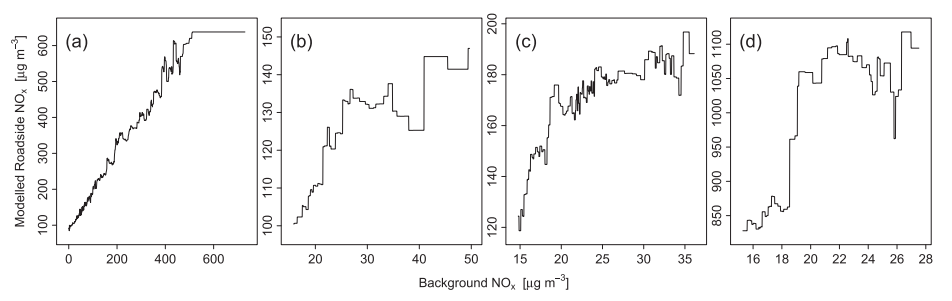 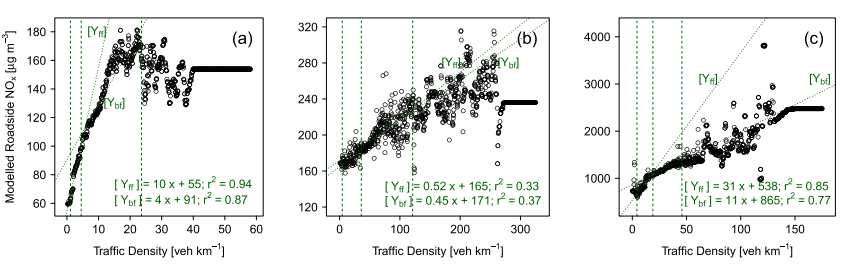 (Sayegh et al., AE, 2016)
Partial dependence plots blurs the influence of other features and shows the marginal effect of target features on the results.
Data source
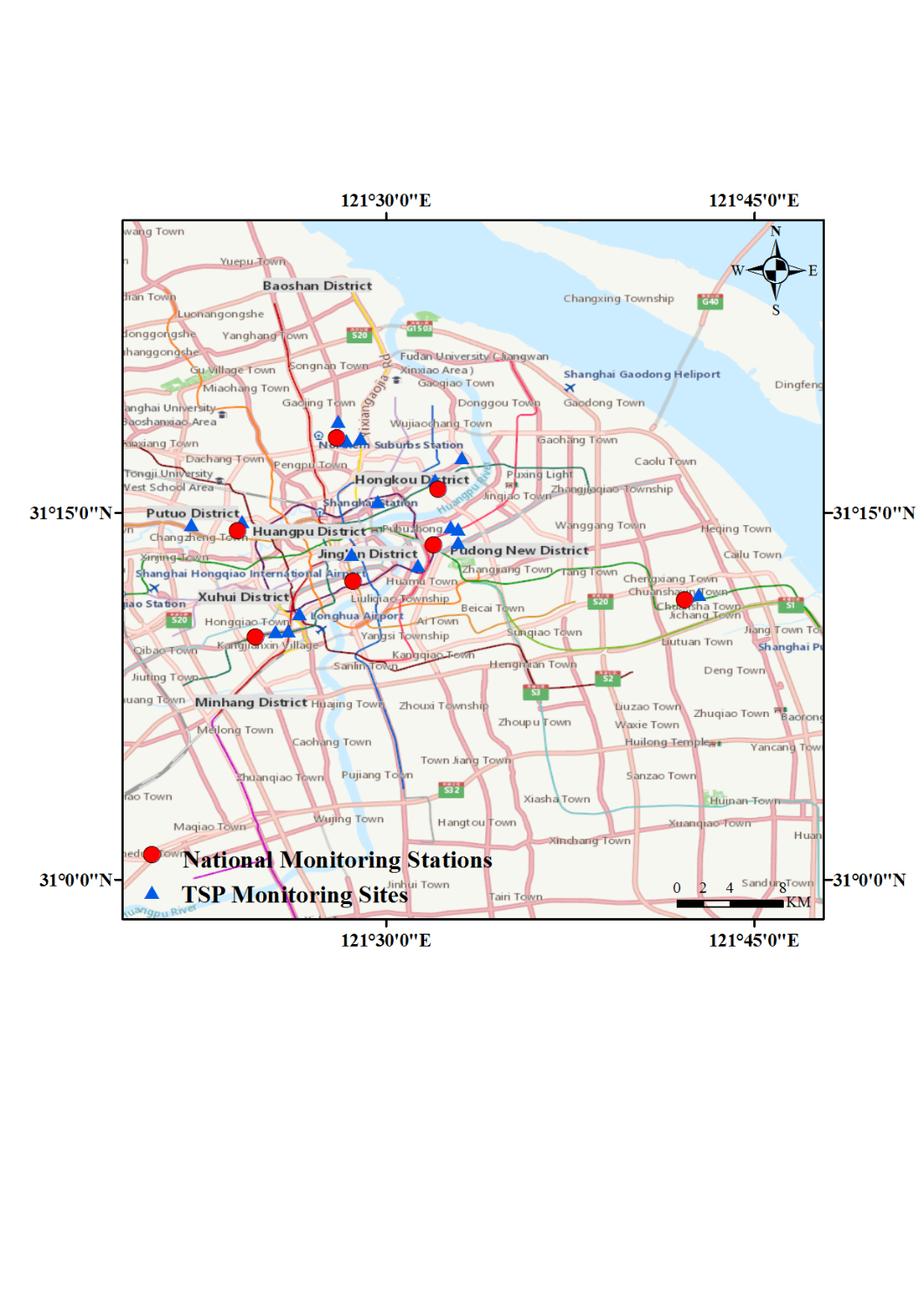 1114 hourly records were selected in 17 TSP monitoring sites and 7 national monitoring stations in urban Shanghai.
Results of ML models
Part 3
Comparison of original data and training effect
—CaoXi Road site
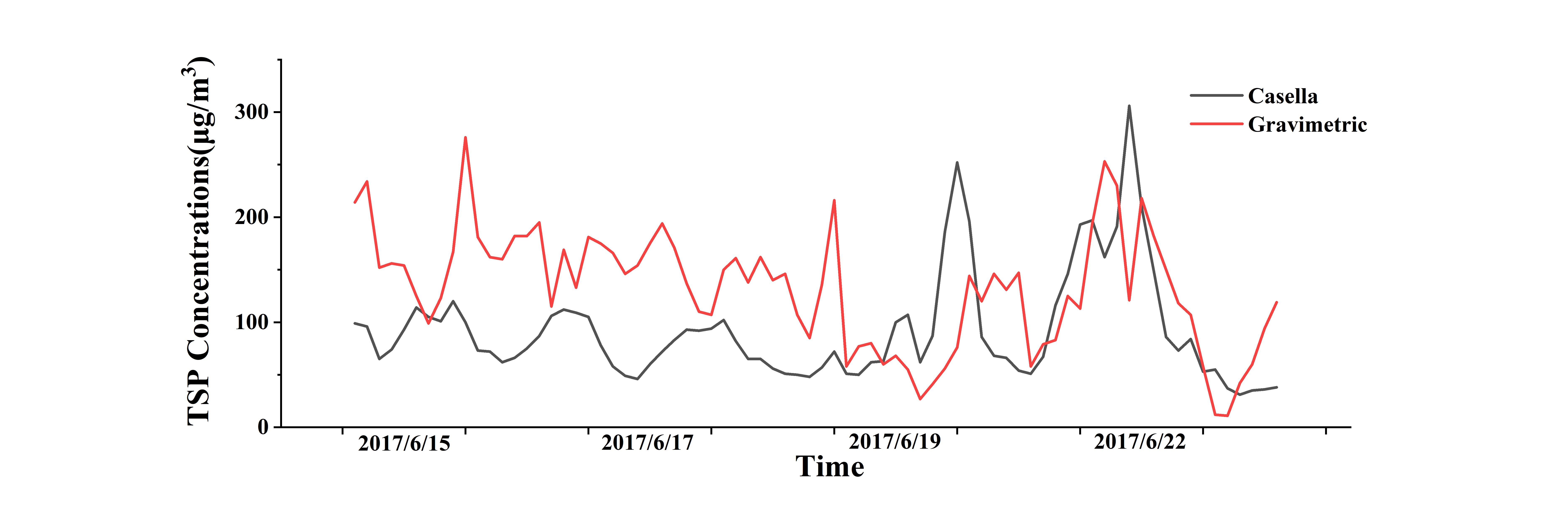 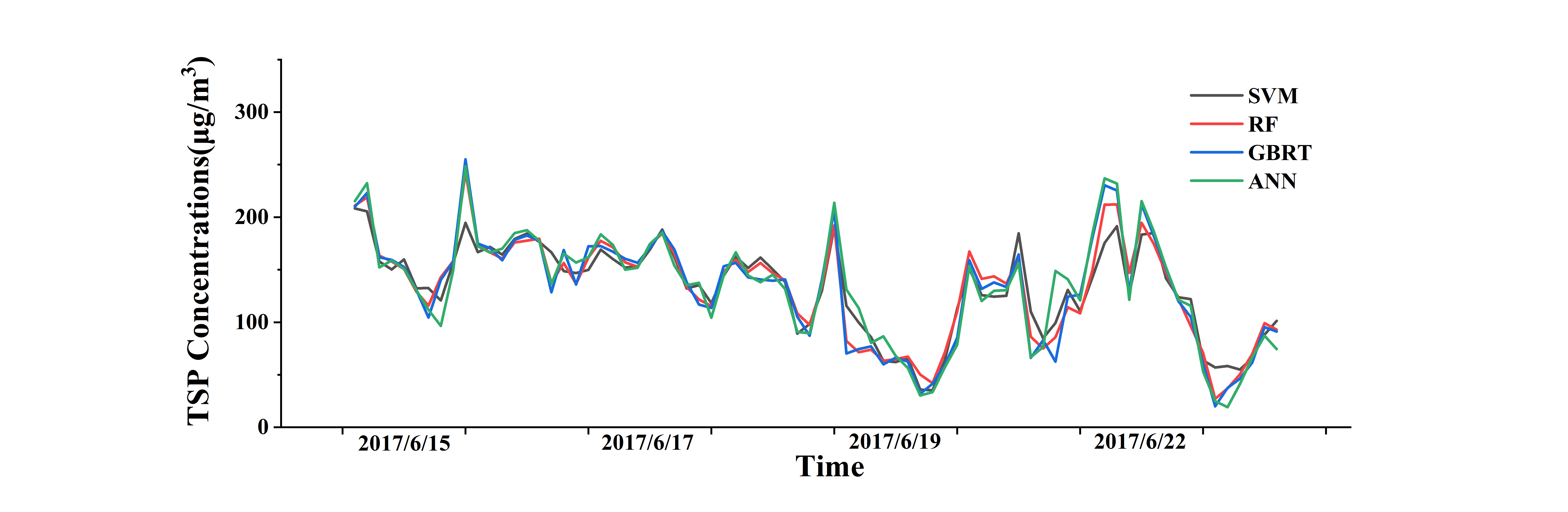 [Speaker Notes: EP1]
Comparison of original data and training effect
—CaoXi Road site
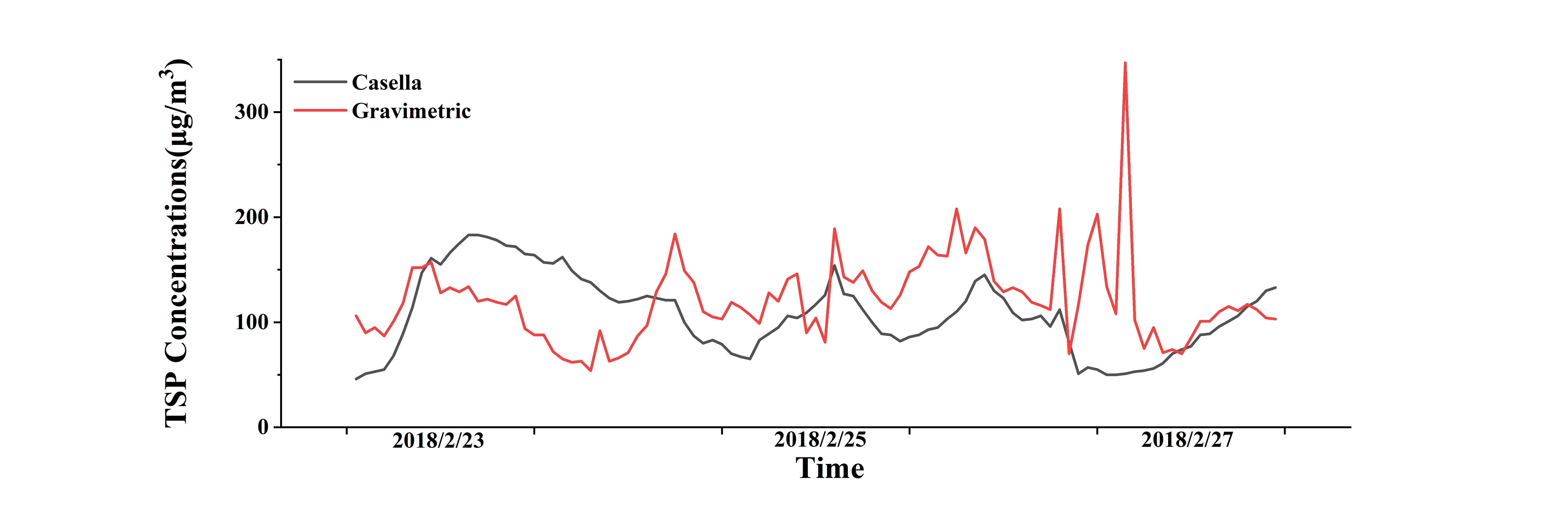 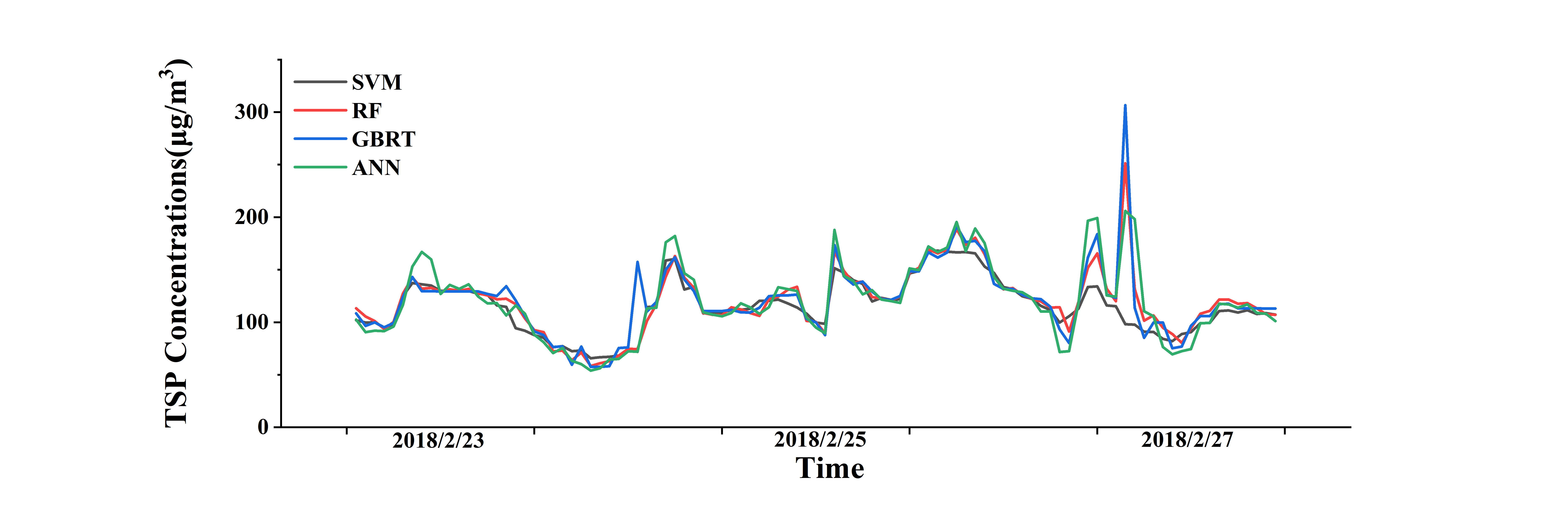 [Speaker Notes: EP1]
Comparison of original data and training effect
—CaoXi Road site
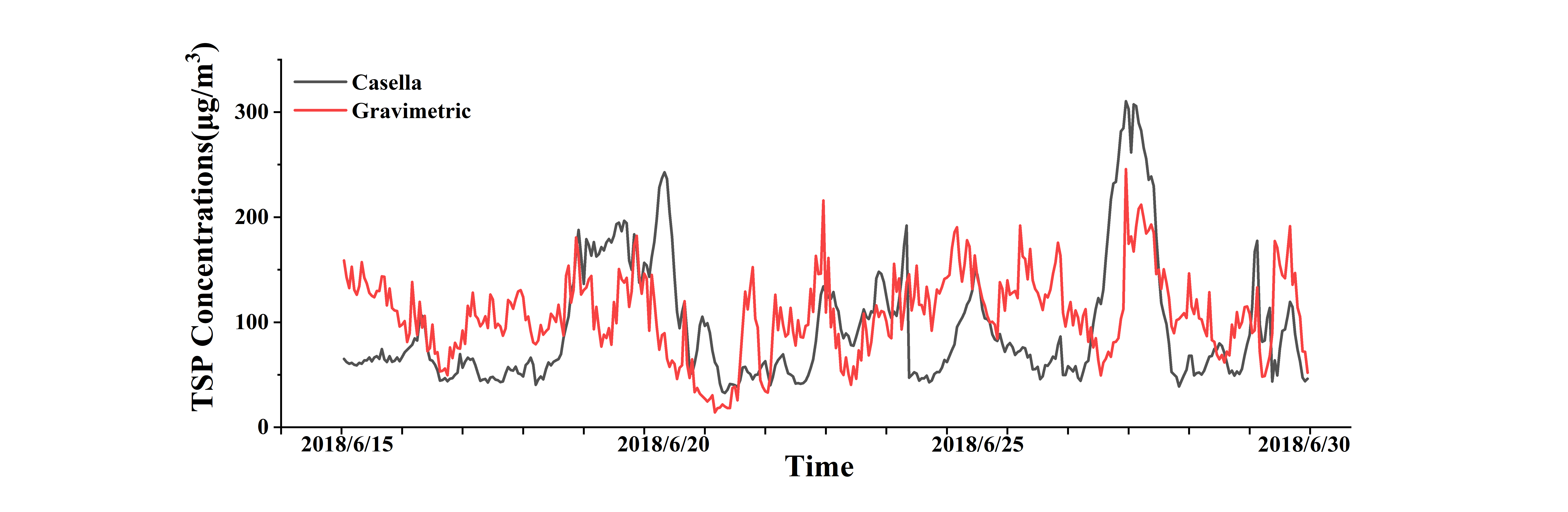 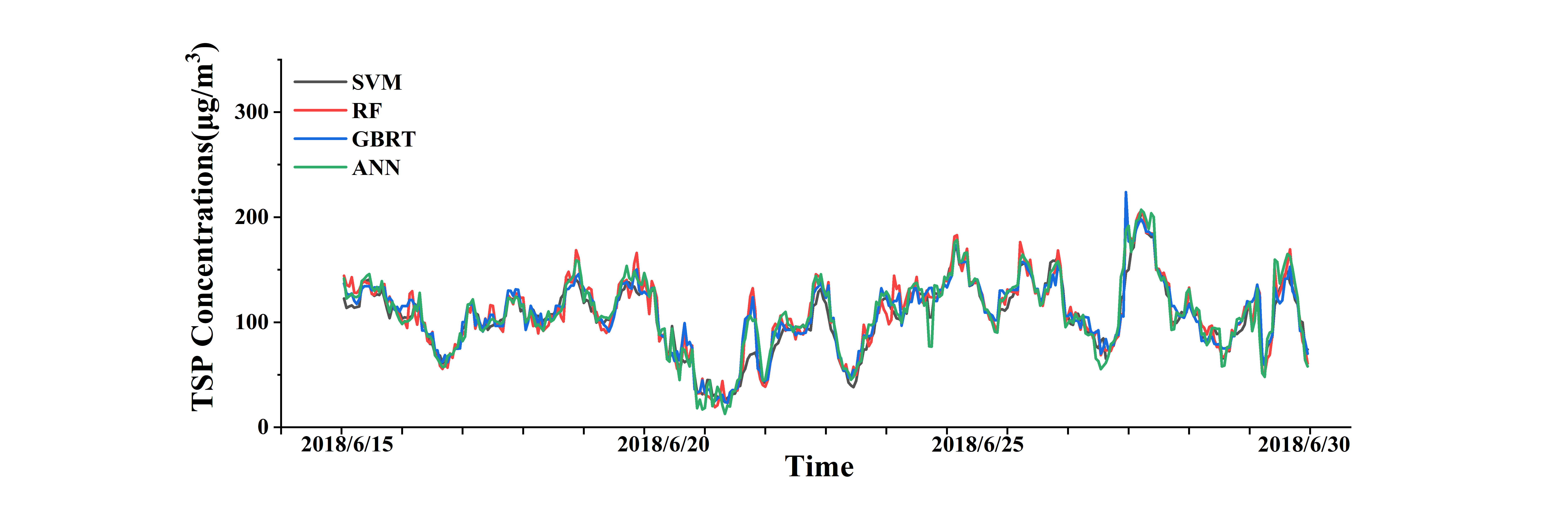 [Speaker Notes: EP1]
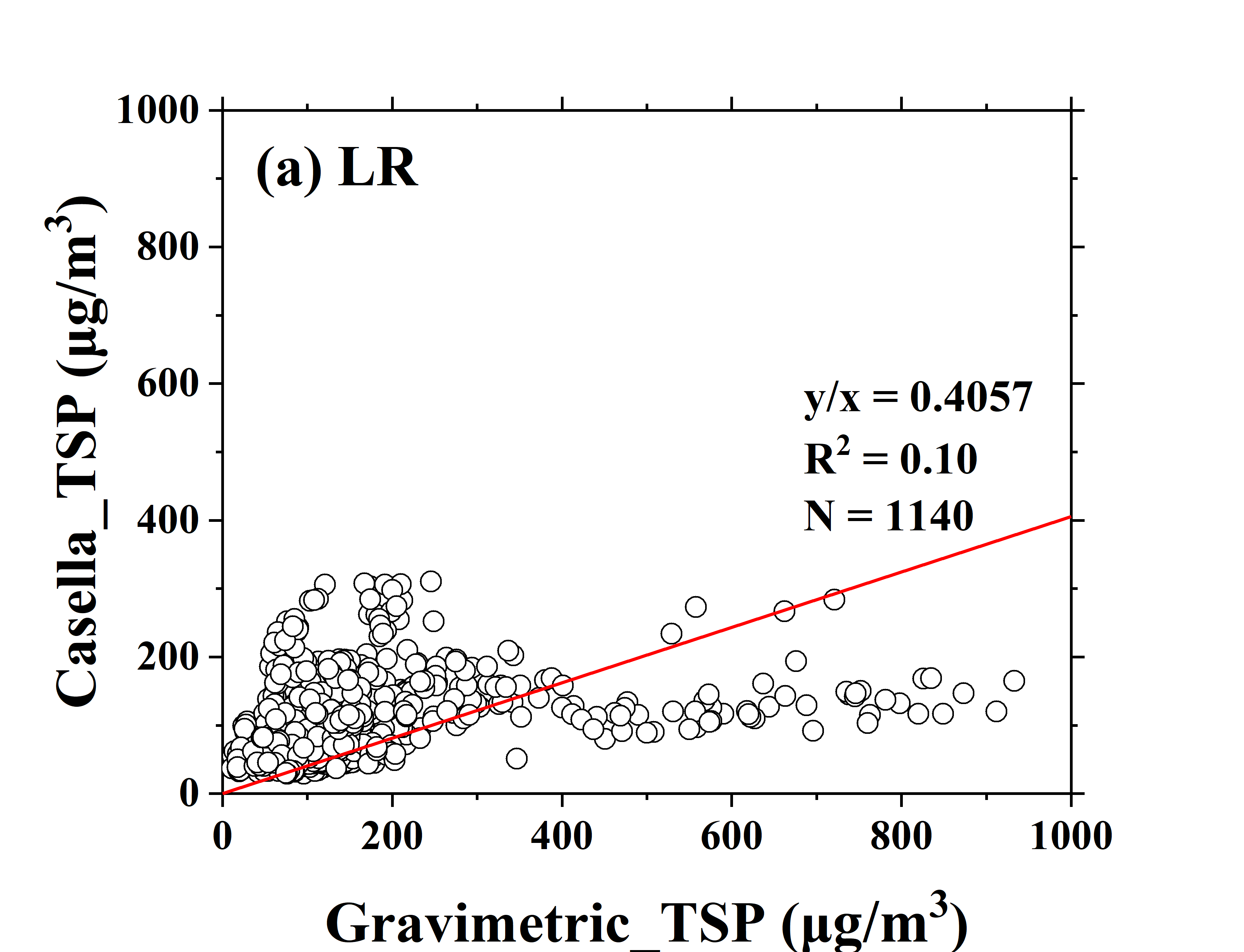 Comparison of model test results
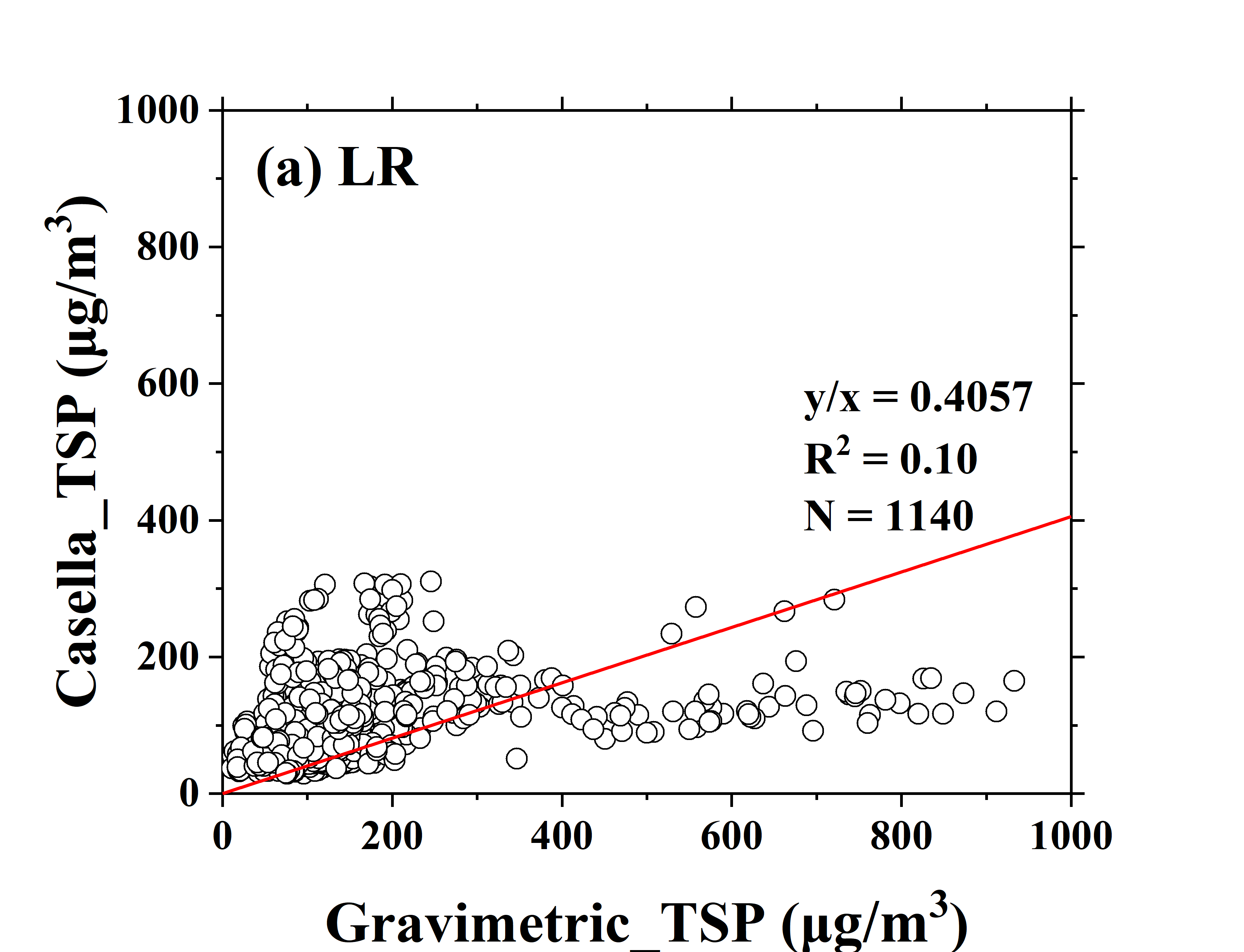 Comparison of model test results
SVM
RF
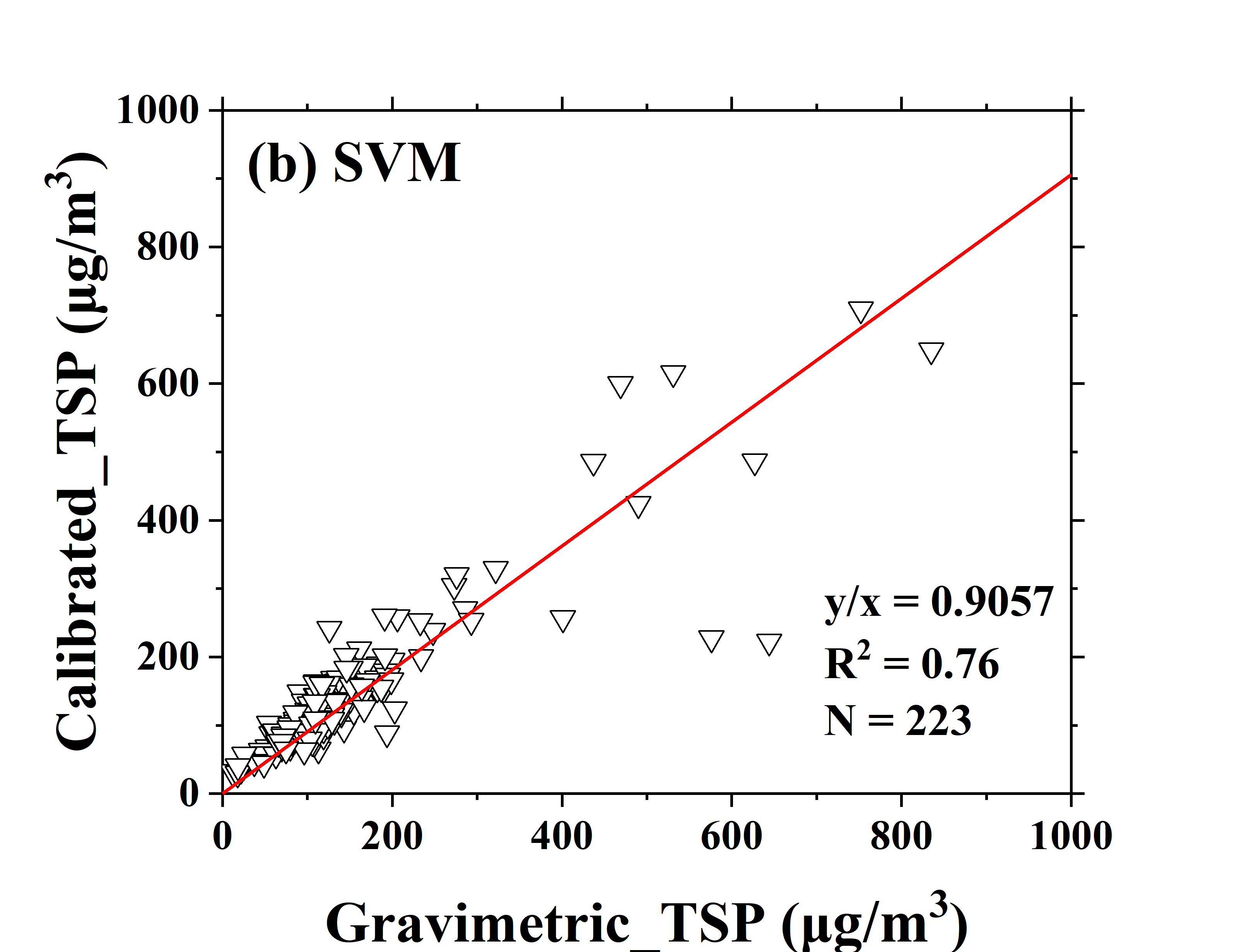 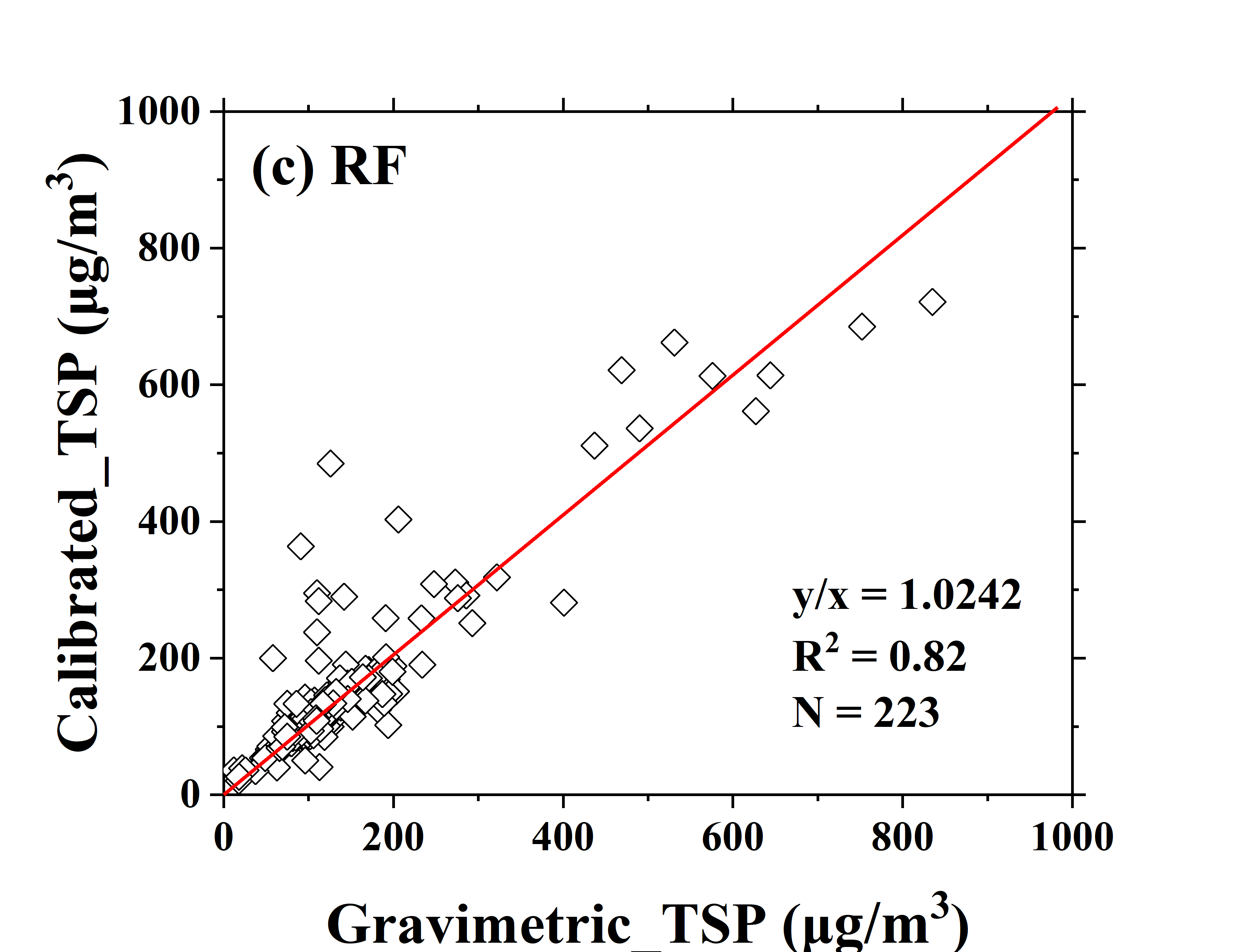 RMSE=49.53
MAE=24.71
RMSE=49.01
MAE=24.19
ANN
GBRT
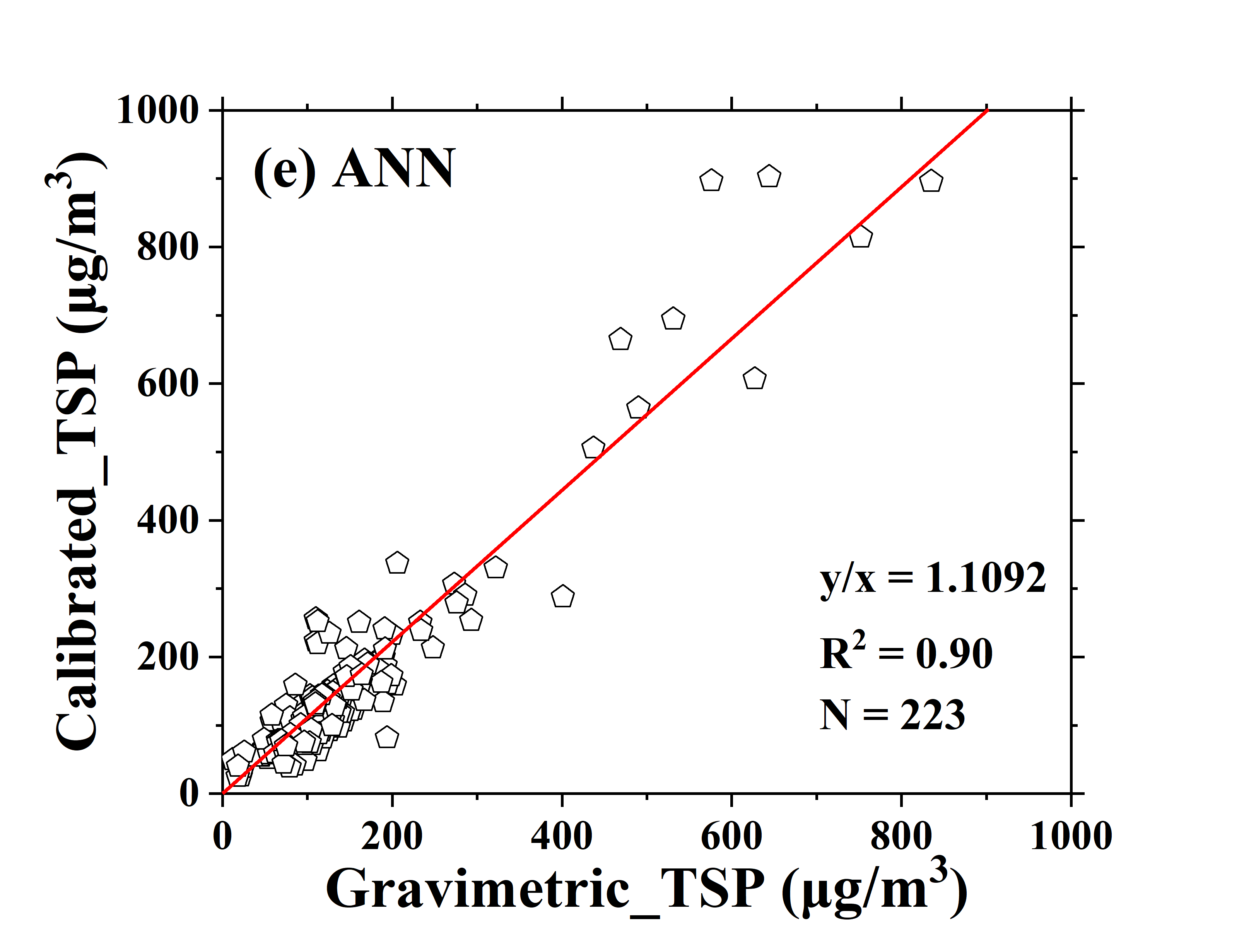 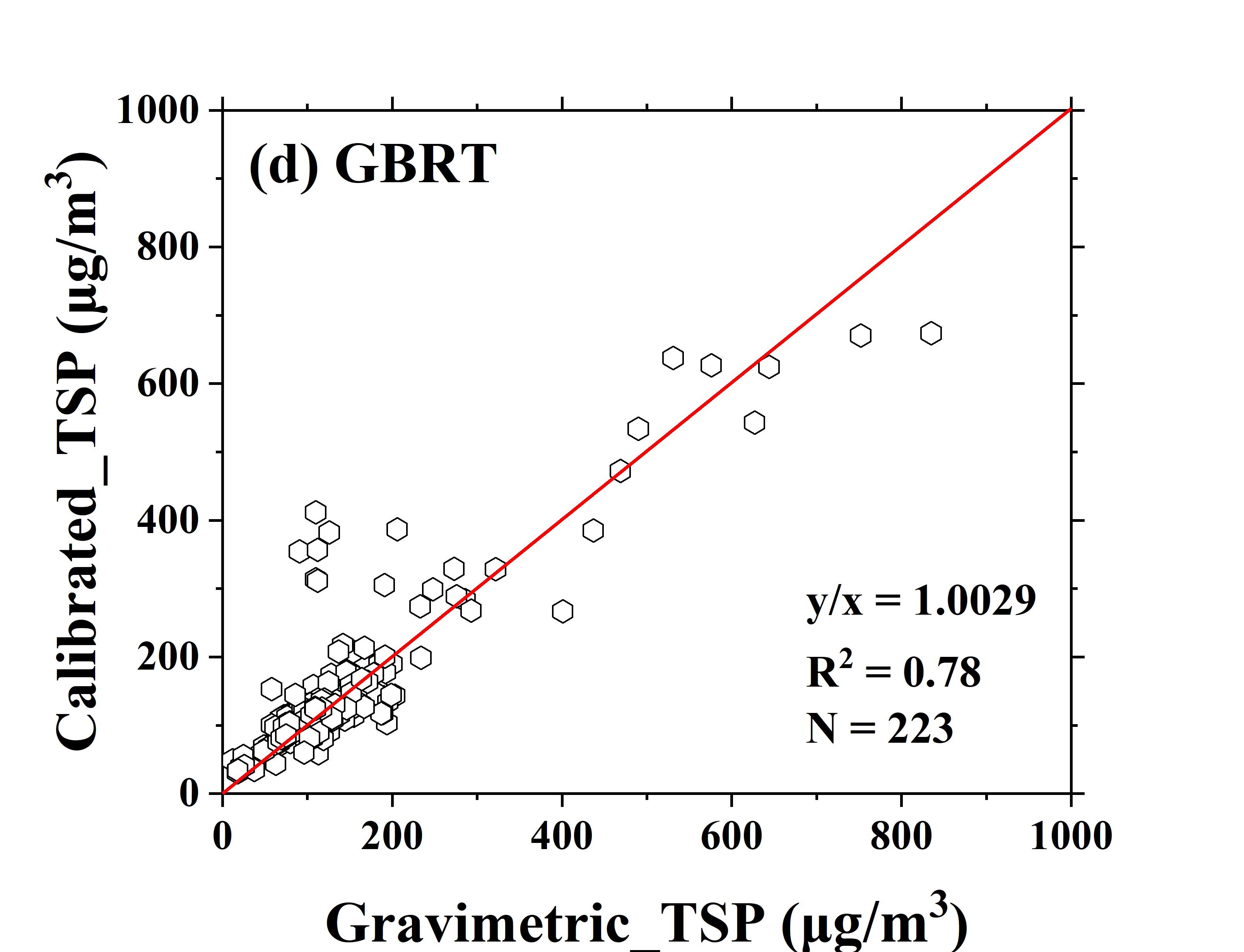 RMSE=52.19
MAE=29.18
RMSE=53.49
MAE=30.15
Four models have greatly improved the correlation between the two methods, the slope range is 0.91-1.11, and the correlation coefficient is above 0.75
Part 4
Analysis of influencing factors
Fearture Importance — RF feature importance and ablation study of three models
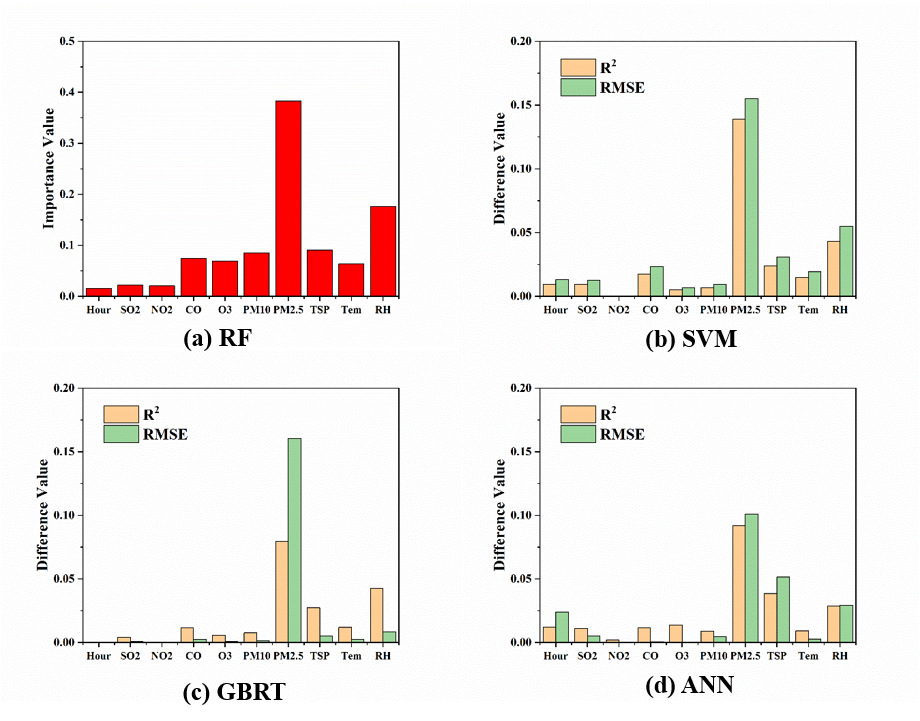 PM2.5, RH and TSP are the three features that have the greatest influence on TSP measurement of light scattering instrument
Correlation analysis between features
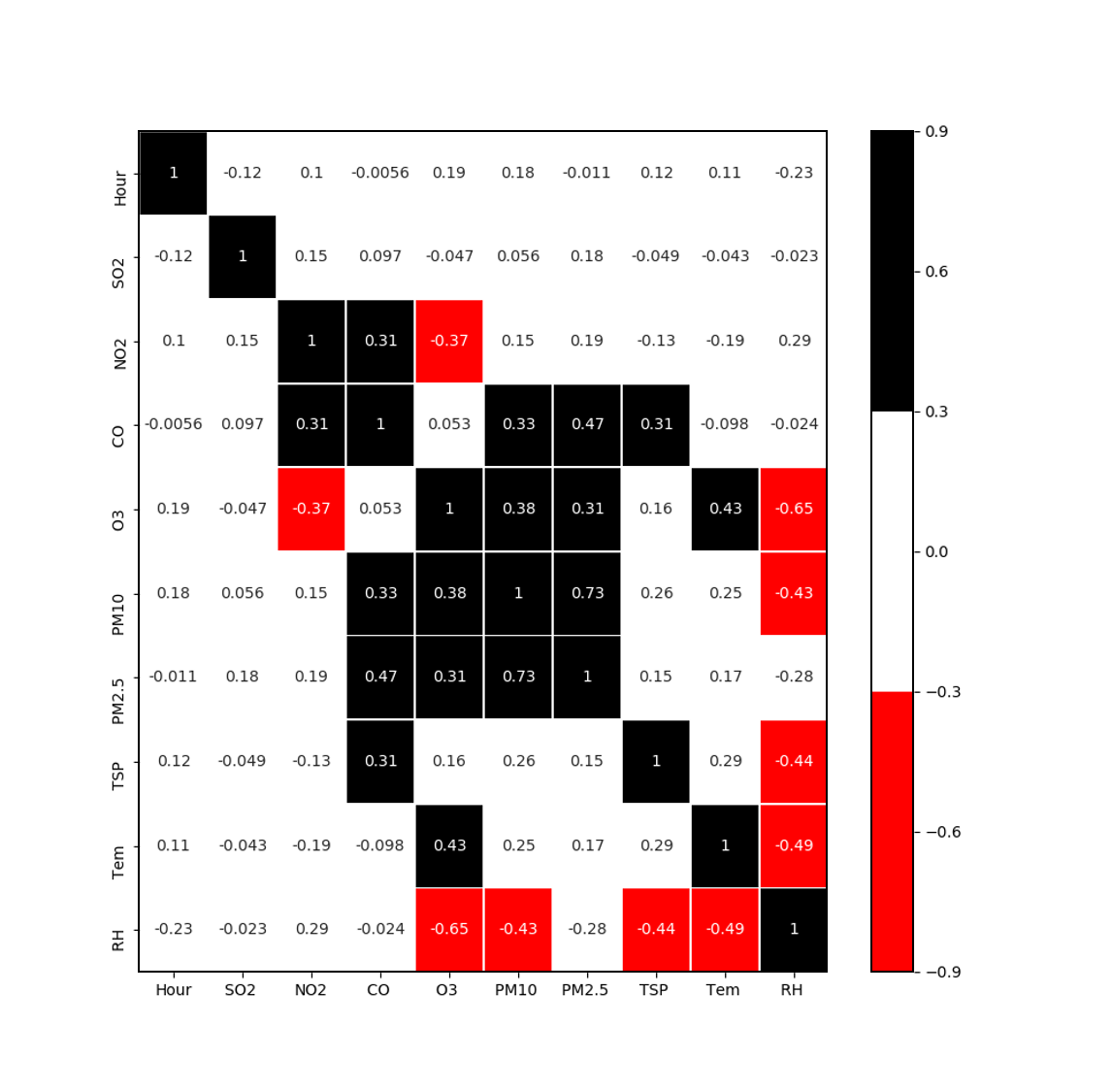 The result shows that the relationship between PM2.5 and PM10 is very close, which has a correlation coefficient of 7.3. RH has a negative correlation with most features (O3, PM2.5, PM10, TSP, Tem).
Correlation analysis of feature to target value — PDP
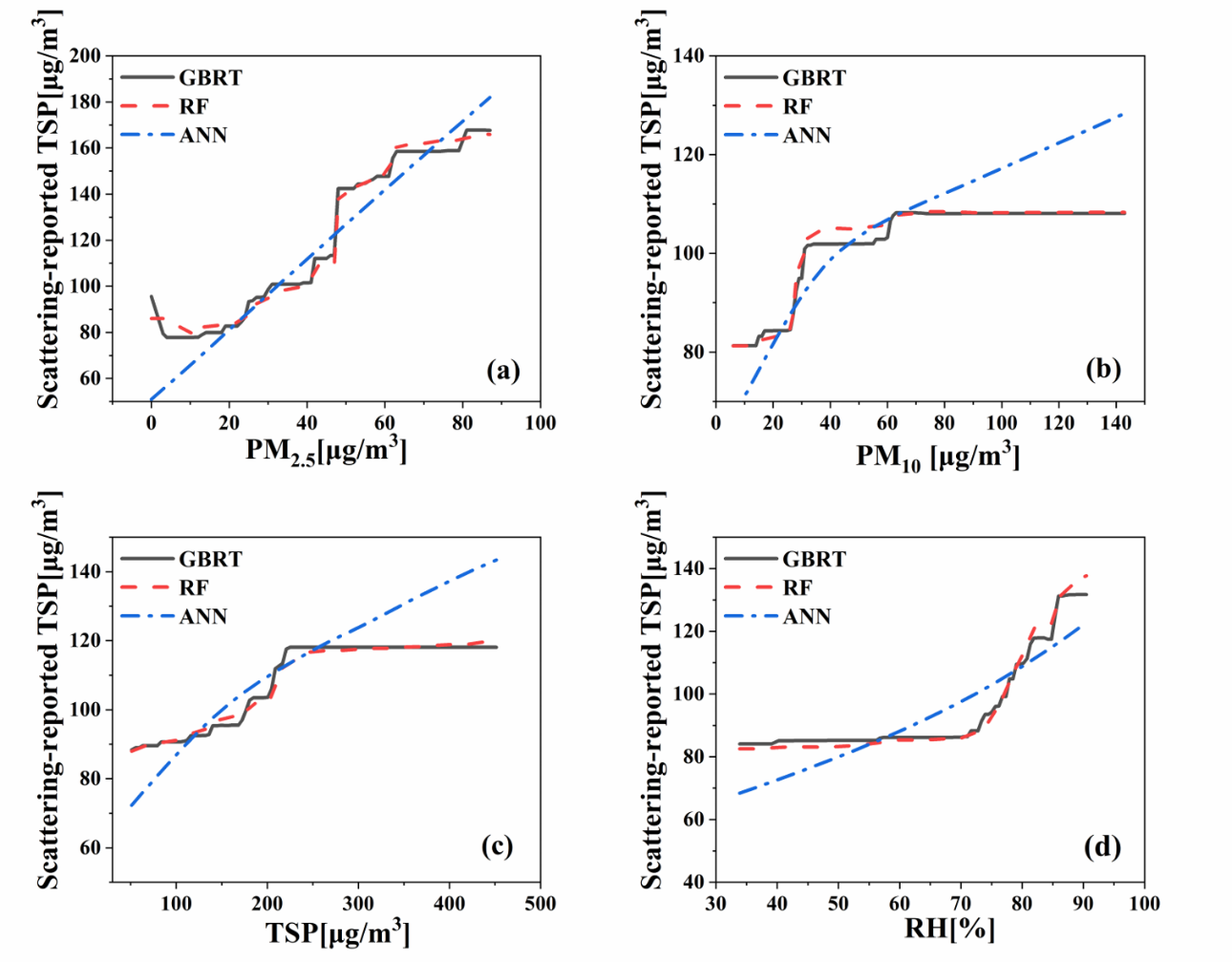 Two-way PDP charts
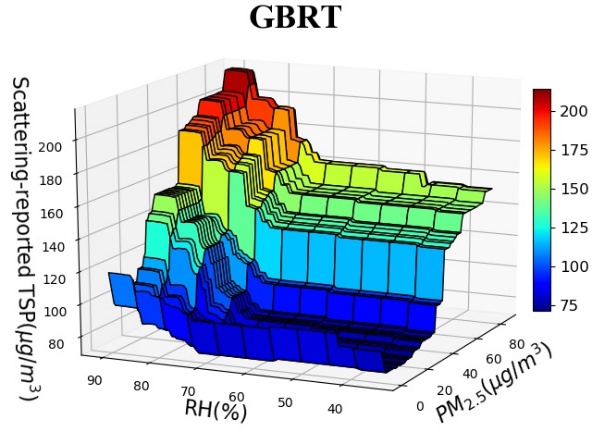 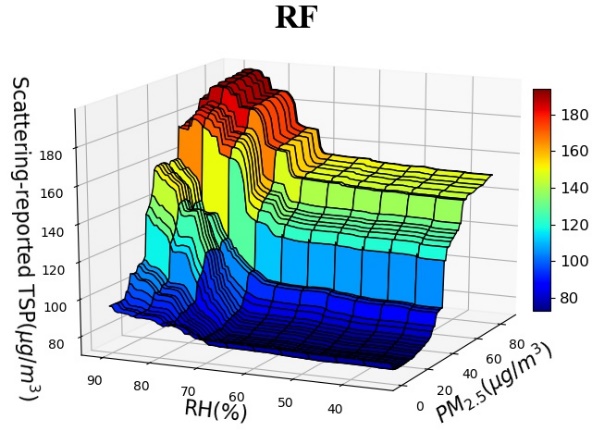 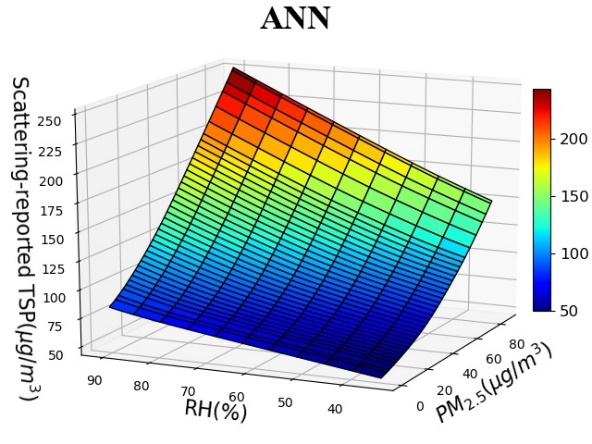 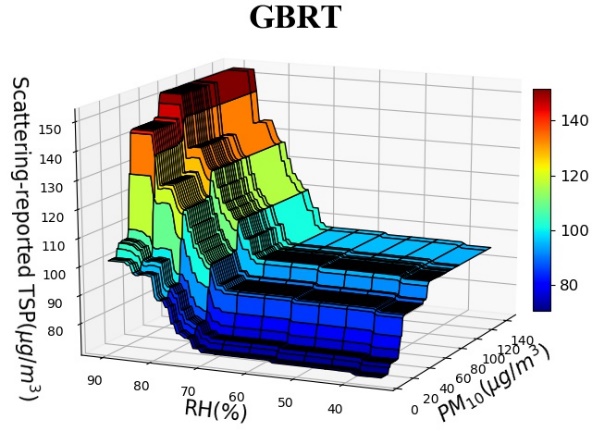 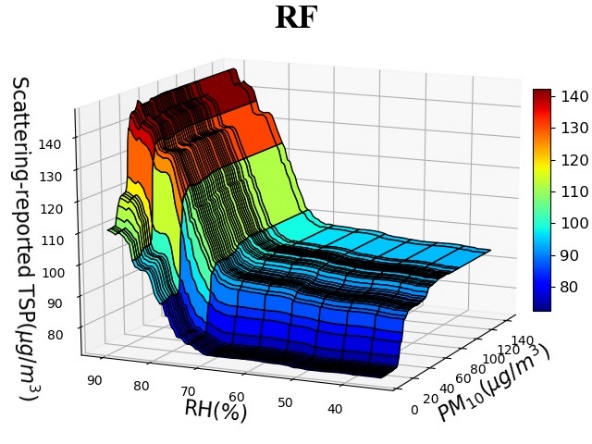 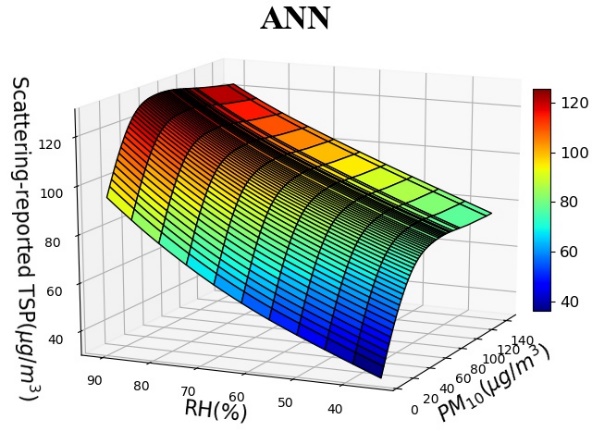 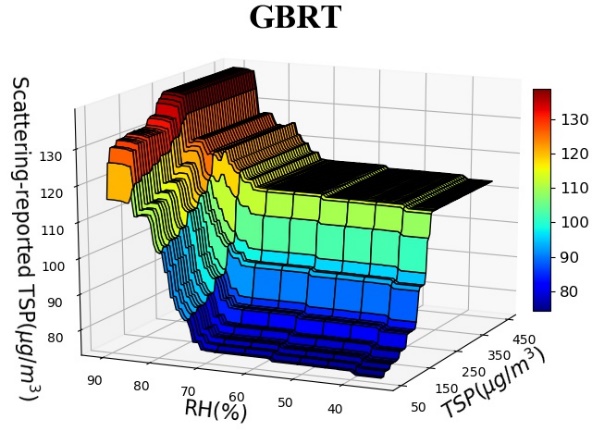 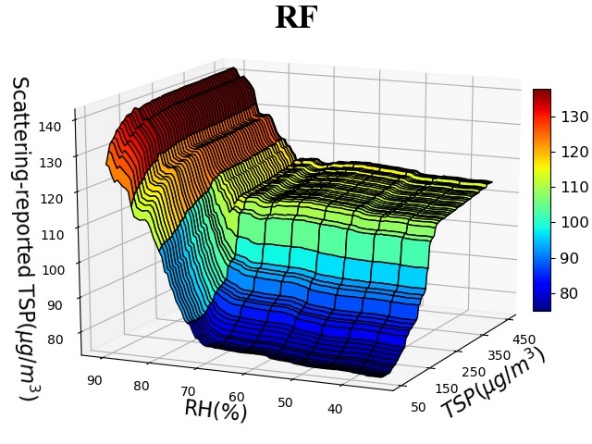 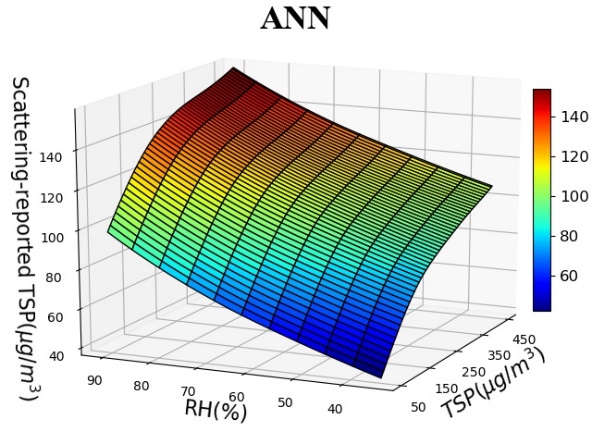 Two-way PDP charts
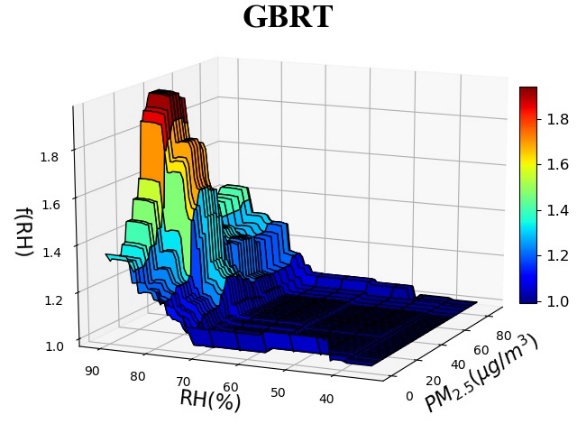 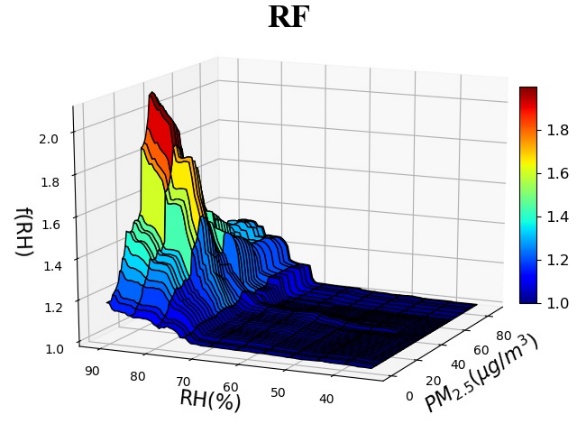 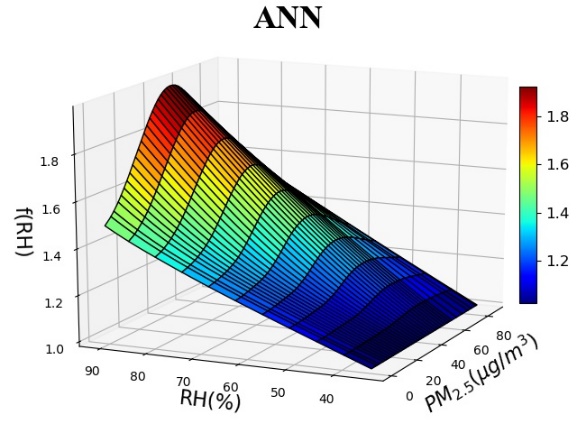 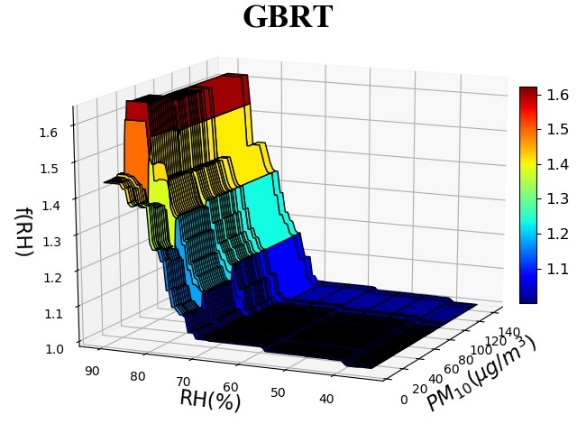 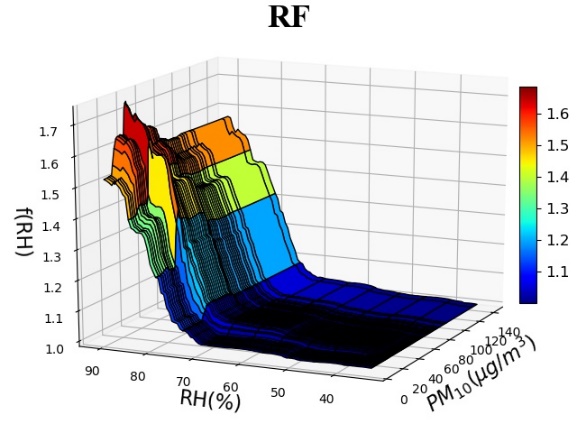 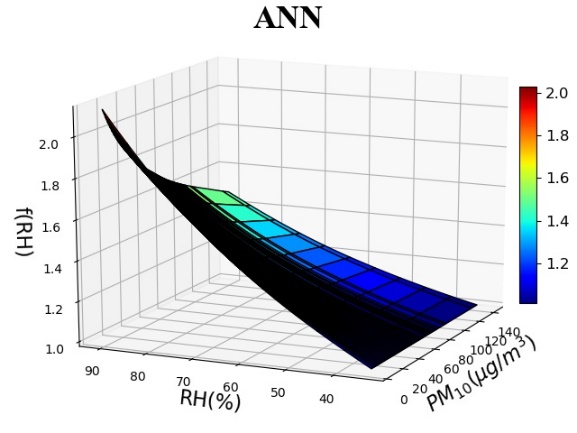 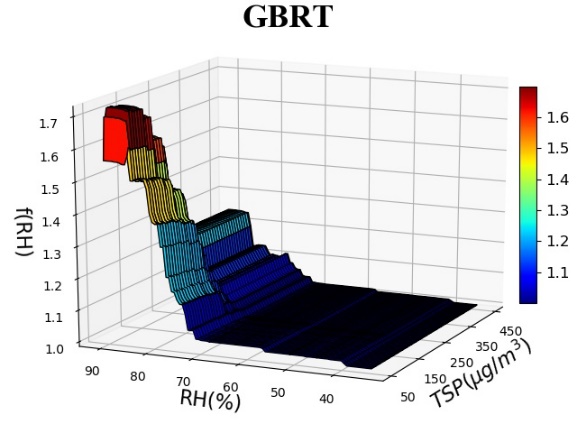 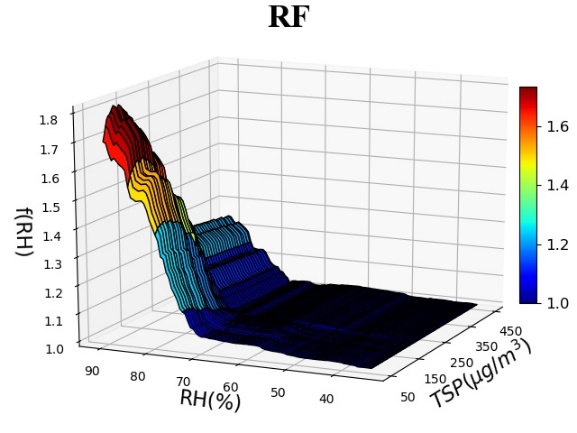 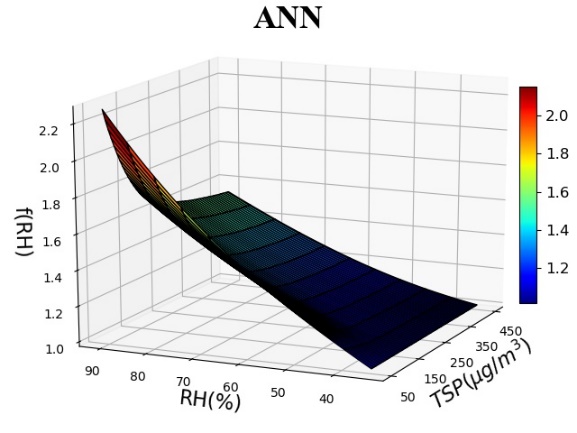 Comparison with previous studies — scattering hygroscopic growth curves
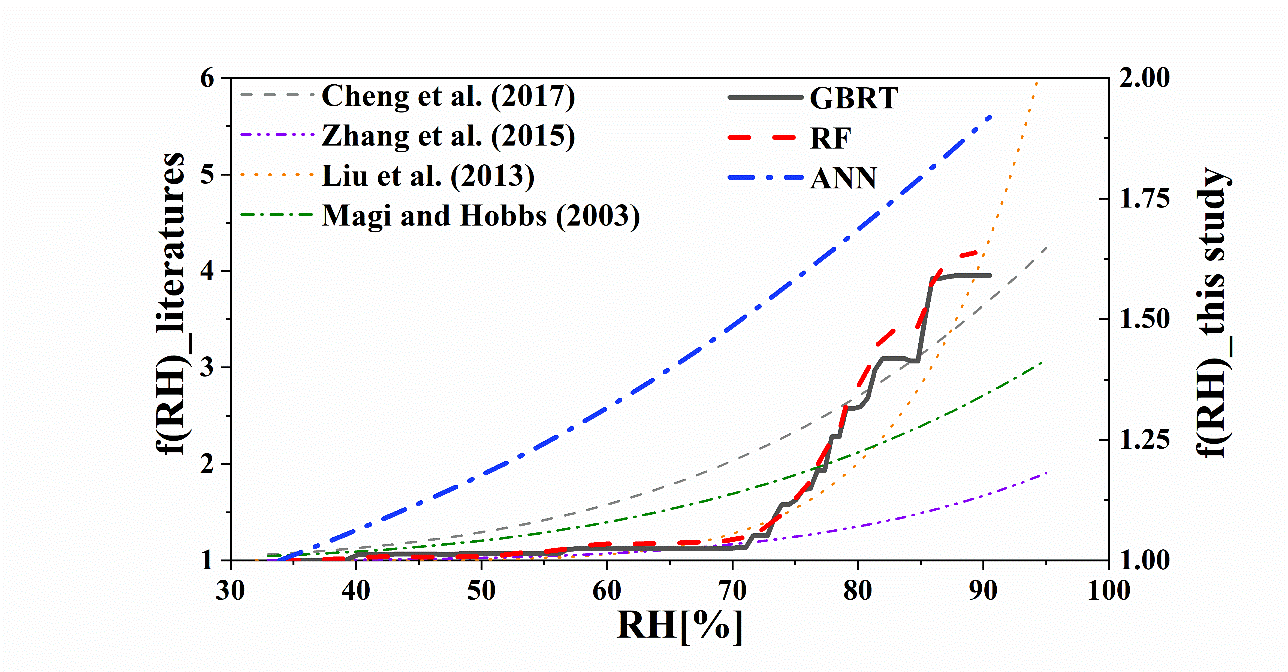 The f(RH) values of PM2.5 from previous studies are about 1 to 3 times that of TSP in this study, indicating that the scattering hygroscopic efficiency of PM2.5 is much higher than that of TSP.
Conclusion
Part 5
Conclusion
All four machine learning models greatly improved the correlation of the TSP concentrations reported by the Casella with filter-based measurements.

PM2.5 has the largest aerosol scattering efficiency, so it has a great influence on the measurement value of light scattering instrument.

Humidity has a significant impact on the monitoring of particulate matter at any concentration, and it is necessary to correct the high humidity data.
Related Publications
应用前景
[1] Qiaofeng Guo, Zhu Zhu, Zhen Cheng*, Shuhong Xu, Xiaoliang Wang, Yusen Duan. Correction of Light Scattering-based Total Suspended Particulate Measurements through Machine Learning[J]. Atmosphere, 2020.
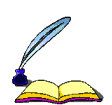 Thanks for data support from Shanghai Eureka Environmental Protection Hi-tech company and Shanghai Environmental Monitoring Center
THANKS!